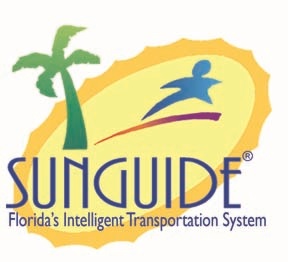 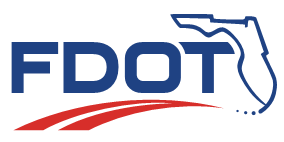 SunGuide Software Users Group Meeting
June 1, 2023
1
WELCOME

ATTENDEE ROLL CALL
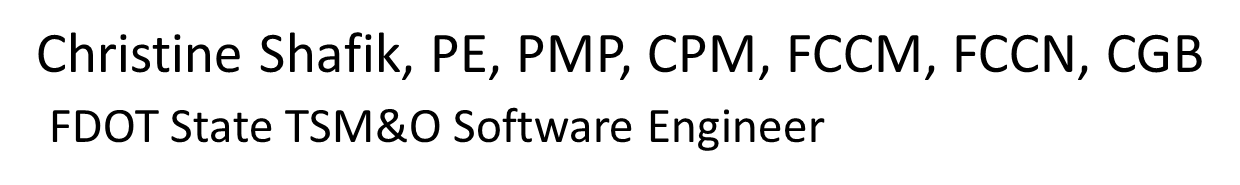 SunGuide Software Users Group
6/1/2023
2
SG-6009 - Request for help getting correct sign dimensions and fonts in the Color DMS Simulator SCAST
AJ Skillern
SunGuide Software Users Group
3
6/1/2023
Current Behavior
When simulating a DMS, the simulator modifies the sign configuration to a fixed font used by the simulator.
After simulating a DMS, the user needs to modify the sign configuration on the test system and re-verify the sign to make it work.
Unable to accurately simulate DMS from field.
6/1/2023
4
SunGuide Software Users Group
Enhancement
Modify the DMS Simulator to use the sign configuration stored in SunGuide.
This would include the fonts associated to the sign.
After simulating a DMS in SunGuide, no verification of sign is needed.
6/1/2023
5
SunGuide Software Users Group
QUESTIONS?

COMMENTS?

SUPPORT?
SunGuide Software Users Group
6/1/2023
6
SG-6475 - Toll Signs Allowed in DMS Actions for GPIO
AJ Skillern
SunGuide Software Users Group
7
6/1/2023
Current Behavior and Enhancement
Current Behavior
In GPIO, Toll and Lane Status signs can be selected for automatic posting of messages based on GPIO device input.
Enhancement
Modify SunGuide to only allow “General” DMS  to be configured for output as part of GPIO.
Are there other spots in the system that need filtering?
6/1/2023
8
SunGuide Software Users Group
QUESTIONS?

COMMENTS?

SUPPORT?
SunGuide Software Users Group
6/1/2023
9
SG-6492 - Allow simultaneous remote/local devices from IDS vehicle alert device drivers
AJ Skillern
SunGuide Software Users Group
10
6/1/2023
Current Behavior
When configuring a WWD type for where the client sends alerts, it is necessary to “register” with the client and tell the client where to send alerts.
This is configurable at the driver level for each protocol, but not for each device.
Some device types have devices that run OUTSIDE the network, requiring one IP for an external endpoint, while having other devices INSIDE the network requiring a different IP.
6/1/2023
11
SunGuide Software Users Group
Enhancement
Allow the endpoint for alerts to be configurable at the device level for flexibility in how the districts choose to deploy WWD devices.
6/1/2023
12
SunGuide Software Users Group
QUESTIONS?

COMMENTS?

SUPPORT?
SunGuide Software Users Group
6/1/2023
13
SG-6689 - Congestion Tail passes DMSs initially included in Response Plan
AJ Skillern
SunGuide Software Users Group
14
6/1/2023
Current Behavior
When creating a response plan, DMSs are selected from the event location, and may include devices that are between the congestion head and tail.
In other states, these signs are excluded from the response plan, as messaging on them may not make sense.
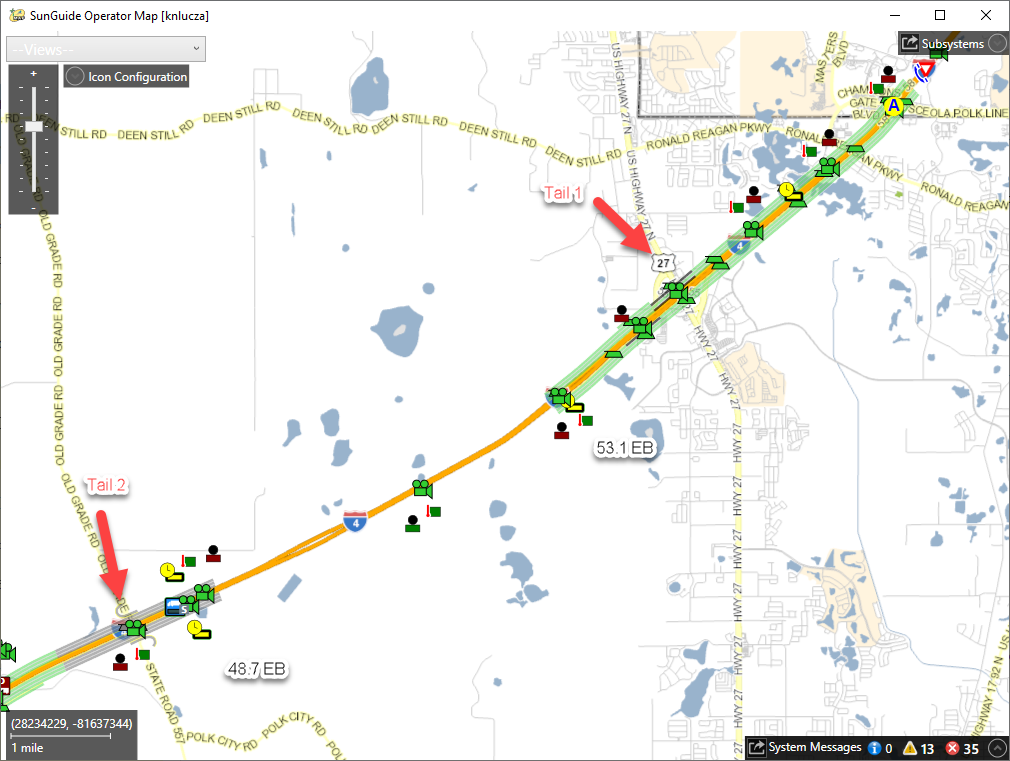 6/1/2023
15
SunGuide Software Users Group
Enhancement
What do we do with a selected sign within the congestion head and tail region?
Remove the sign from the response plan?
Add a new template category for this situation and let the district decide?
Other?
6/1/2023
16
SunGuide Software Users Group
QUESTIONS?

COMMENTS?

SUPPORT?
SunGuide Software Users Group
6/1/2023
17
ANNOUNCEMENTS?

QUESTIONS?

COMMENTS?

ADJOURN.
SunGuide Software Users Group
6/1/2023
18